针药治疗关节痛
蔡甸区中医医院  针灸理疗科
胡志立
总论
痛风
膝骨关节炎
01
02
肩痛
产后痹
03
04
一、痛风
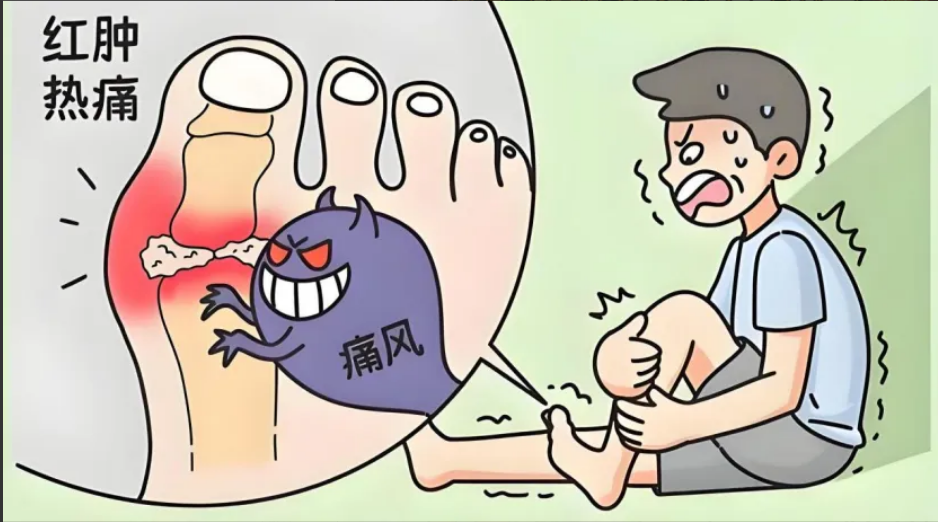 痛风是嘌呤代谢紊乱及或尿酸排泄减少所引起的一种晶体性关节炎，临床表现为高尿酸血症和尿酸盐结晶沉积(痛风石)所致的特征性急、慢性关节炎。痛风石除在关节、肌腱及其周围沉积外，还可在肾脏沉积，并可发生尿酸盐肾病、尿酸性尿路结石等，严重者可出肾功能不全。痛风常与肥胖、高脂血症、糖尿病、高血压病以及心脑血管病伴发。

    中医将本病归属“痹证”、“白虎历节”等范畴。中医认为外邪侵袭、饮食不节、脾肾不足等是主要病因。感受风寒湿邪，致湿瘀浊邪化热，闭阻经络关节而致病。脾肾虚弱，恣食膏粱厚味，则运化失司，湿浊内生，流注关节经脉为病。
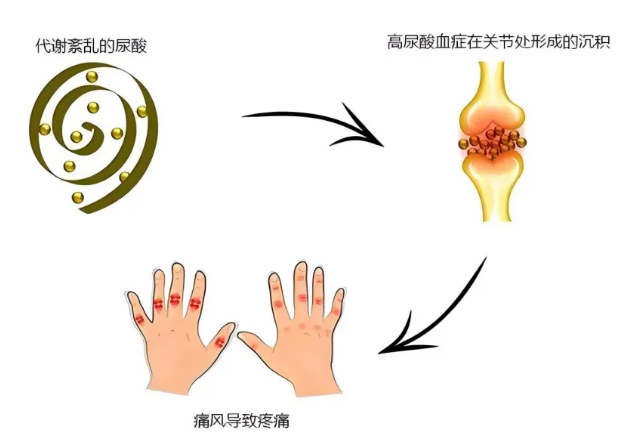 痛风的分型
中华中医药学会《痛风诊疗指南》
1.湿浊内蕴:平胃散合五苓散
2.湿热毒蕴:四妙散，秦皮痛风方，当归拈痛汤合宣痹汤
3.寒湿痹阻:桂枝附子汤，桂枝芍药知母汤
4.痰瘀痹阻:上中下通用痛风方，双合汤
5.脾虚湿热:防己黄芪汤
6.脾肾亏虚:济生肾气丸合参苓白术散
急性关节炎期：针刺穴位多选三阴交、足三里、阴陵泉、太冲、曲池、合谷、内庭、行间等清热祛湿、健脾泄浊的穴位及阿是穴。
痛风中药治疗
急性期:甘草附子汤合四妙散
     组方:甘草附子汤:甘草二两(炙)、附子二枚(炮,去皮，破)、 白术二两、桂枝四两(去皮)上四味，以水六升，煮取三升，去滓，温服一升，日三服。
     四妙散:黄柏(炒) 、苍术(米泔浸炒)、牛膝 、薏苡仁
     方解:桂、附、术同用，风、寒、湿皆除又能温表阳而固卫气;以桂枝，甘草之辛甘，发风邪而固卫;附子、白术之辛甘，除湿气而温经，增强耐风寒湿邪的抵抗力。方用甘草缓和诸药，用其甘缓之性。风性急可骤驱，湿性滞当渐解，风寒湿不宜速攻之意，用甘草使猛烈的桂附缓缓发挥其作用，以彻底清除注留关节之风湿寒邪。
     加减:麻黄，土茯苓，萆薢，威灵仙，忍冬藤
痛风中药治疗
间歇期:桂枝芍药知母汤
    组方:桂枝四两、芍药三两、甘草二两、麻黄二两、生姜五两、白术五两、知母四两、防风四两、附子二枚(炮)，上九味，以水七升，煮取二升，温服七合，日三服。
    方解:本方是桂枝汤少大枣，麻黄汤少杏仁另加白术、附子、防风、知母所组成。方中取麻、桂发散风寒，解在表之寒热，可见方证中当有寒热不解候,用白术健脾以燥里湿，附子温经散寒止痛。由于本证热不解，加附子又恐助阳，故佐知母以减其燥，防风与桂麻相合，表散风寒，生姜用量独重，散水湿，和脾胃，以止吐逆。
    加减:此为顽痹，其病在骨，肾主骨，故应益肾壮督。生/熟地，仙灵脾，地鳖虫，乌梢蛇，鸡血藤，全蝎，蜈蚣等。
痛风针灸治疗
治则:通络止痛
主穴:太溪、金门、太白
配穴:根据证型配穴：湿热内蕴配大椎、阳陵泉；痰瘀痹阻配公孙、血海
     根据病变部位配穴；跖趾关节配八风、内庭；踝关节配申脉、昆仑；指间关节配八邪、四缝；腕关节配阳池、腕骨；膝关节配膝眼、阳陵泉。
刺络放血(止痛效果较好):阿是穴(取疼痛及红肿最严重的部位)、内庭、太白
局部取用阿是穴，疏通经络气血力著，祛风清热利湿作用明显，可使营卫调和而风寒湿热等邪无所依附，痹痛遂解。
二、膝关节痛(膝骨关节炎、髌骨软化症)
膝骨关节炎一种以膝关节软骨退行性病变和继发性骨质增生为特征的慢性关节疾病，特征性病理改变为关节软骨细胞丢失、软骨下骨异常重塑、关节边缘骨赘形成、滑膜炎、韧带松弛或挛缩、关节囊挛缩等，主要表现为膝关节疼痛、肿胀、僵硬和功能障碍。

    本病在中医属“骨痹”“鹤膝风”等范畴。《素问·痹论》指出:“风、寒、湿三气杂至，合而为痹。其风气胜者为行痹，寒气胜者为痛痹，湿气胜者为着痹。”《张氏医通》指出:“膝为筋之府，膝痛无有不因肝肾虚者，虚则风寒湿袭之。”2020年国家中医药管理局颁布《中医临床诊疗术语·疾病部分》，将这一类疾病统一称为“膝痹”。其病因病机主要是肝肾不足、风寒湿邪气外侵，属于本虚标实之证、本痿标痹。
膝关节痛分型
中华中医药学会《膝骨关节炎诊疗指南》
   1.气滞血瘀:	血府逐瘀汤	
   2.风寒湿痹型：蠲痹汤	
   3.肝肾亏虚型:左归丸(偏肾阴虚)或右归丸(偏肾阳虚)	
   4.湿热蕴结型:四妙丸
膝关节痛中药治疗
中药治疗:四神煎《验方新编》	  利水消肿、补虚通络	
      组方及煎服法:生黄芪半斤，远志肉、牛膝各三两，石斛四两，用水十碗煎两碗，而入金银花一两，煎一碗，一气服之，服后觉两腿如火之热，即盖暖被，汗出如雨，待汗散后缓缓去被忌风，一服病去大半，再服除根，不论近久皆效。
     方解:骨痹的病机关键是正气不足，从而风寒湿邪可乘虚侵袭，所以治疗则应补气以驱邪。四神煎，正是基于这个理论，创立了以黄芪为君药的助气发汗的方法，方中黄芪的用量半斤(八两)，用量很大，这么做有两个因素，一是外邪侵袭膝部，并在下焦肝肾，且病重势深，如果采用中小剂量多会杯水车薪起不到效果;那么如果用咸味质重的药物，大剂量重投方，以峻补精血的方法，可保证方剂达到患病部位而起效。第二个因素是黄芪为主，通过培补正气、鼓动卫气，由里达表祛邪而出:再用大剂量，取“重剂起沉疴”的意思，达到驱散久伏在体内经髓深处、不容易用温经散寒药物祛除邪气的目的。
膝关节痛中药治疗
临床四神煎治疗膝关节痛:“四神煎”全剂量、1/2剂量、1/3剂量的应用后疗效做比较，得出的结论是全剂量为最佳，1/2剂量次之，1/3剂量更次之。
    用量:
    病情重、时间久者用全剂，病情稍轻者用1/2剂量
    膝关节炎方:黄芪30g，怀牛膝15g，远志15g，石斛20g，防己15g，伸筋草15g，鸡血藤30g，忍冬藤30g，威灵仙30g。水煎服，日一剂。
    加减:乳香、没药、乌蛇、全虫等。
治则:补虚通络
    取穴
    主穴:(膝五针)鹤顶、内外膝眼、阳陵泉透阴陵泉、血海、梁丘、足三里
    鹤顶、梁丘、阳陵泉、梁丘、血海属于膝关节局部的穴位，可疏通局部气血，通经活络止痛;且阳陵泉乃筋会，可舒筋通络止痛。
    配穴：寒湿证配腰阳关；瘀血证配膈俞；肝肾亏虚配肝俞、肾俞、气海。    
    艾灸:温针灸、隔姜灸、隔物灸
膝关节痛针灸治疗
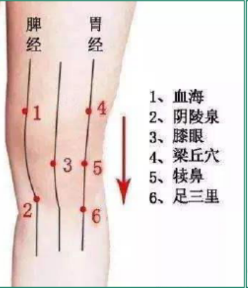 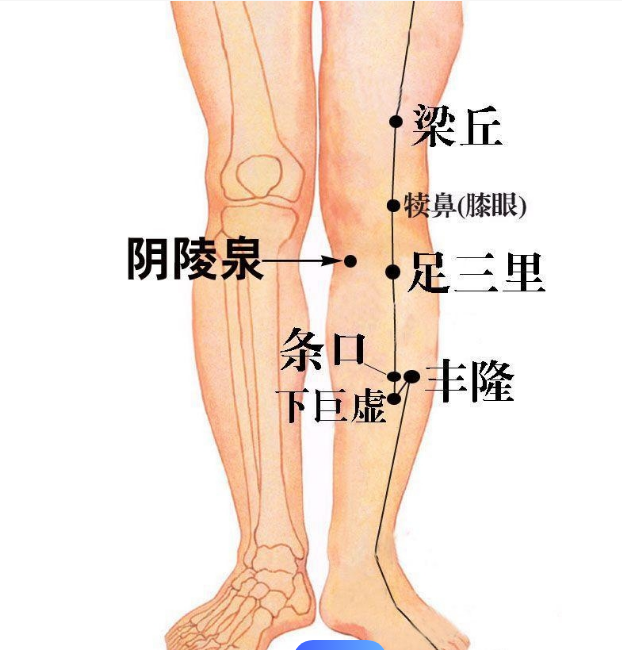 三、肩痛(肩周炎、肩袖损伤、肱二头肌腱炎、喙突炎等肌腱滑囊炎)
肩关节周围炎简称肩周炎，又称冻结肩、粘连性关节炎。是肩周软组织(包括肩周肌、肌腱、滑囊和关节囊等)病变引起的以肩关节疼痛和活动功能障碍为特征的疾病。根据其临床表现和古代医籍的描述，可归属于“漏肩风”、“五十肩”、“肩凝证”等范畴。
    中医认为本病与气血不足，外感风寒湿及闪挫劳伤有关。若年老体虚肝肾精亏，气血不足则筋失所养，血虚生痛，日久则筋骨衰颓，筋脉拘急而不用。若老年营卫虚弱，复因久居湿地，风雨露宿，夜寐露肩当风，以致风寒湿邪客于血脉筋肉，血行不畅而脉络拘急疼痛，寒湿之邪淫溢于筋肉则屈而不能伸，痿而不用。若外伤筋骨或劳累过度，筋脉受损，瘀血内阻，脉络不通，不通则痛，日久筋脉失养，拘急不用。
肩周炎分期
疼痛期:表现为逐渐加重的肩关节周围疼痛，夜间疼痛加重，肩关节主动活动可因疼痛而降低；
   冻结期:肩关节疼痛缓解，而以渐进性肩关节活动度降低为特点，包括主动和被动的肩外旋、内旋和外展活动度全面下降；
   缓解期:疼痛逐渐消失，肩关节活动度逐渐改善。
肩周炎分型
中华中医药学会《肩关节周围炎诊疗指南》
1.寒湿痹阻证:三痹汤
2.气滞血瘀证:身痛逐淤汤
3.气血亏虚证:黄芪桂枝五物汤
肩周炎中药治疗
方名:甘草附子汤合桂枝汤
     组方:甘草附子汤:甘草二两(炙)、附子二枚(炮,去皮，破)、白术二两、桂枝四两(去皮)右四味，以水六升，煮取三升，去滓，温服一升，日三服。
    桂枝汤:桂枝三两(去皮)、芍药三两、甘草二两(炙)、生姜三两(切)、大枣十二枚(掰)
    方解:桂、附、术同用，风、寒、湿皆除又能温表阳而固卫气;以桂枝，甘草之辛甘，发风邪而固卫;附子、白术之辛甘，除湿气而温经，增强耐风寒湿邪的抵抗力。方用甘草缓和诸药，用其甘缓之性。风性急可骤驱，湿性滞当渐解，风寒湿不宜速攻之意，用甘草使猛烈的桂附缓缓发挥其作用，以彻底清除注留关节之风湿寒邪。
    加减:黄芪、知母、玉竹、桑枝、防风、羌活、全虫、僵蚕等
肩周炎中药治疗
方名:乌头汤(寒重者)
    组方:麻黄、芍药、黄芪、甘草(炙)各三两，川乌(㕮咀，以蜜二升，即出乌头)五枚。
    方解:本方证乃因寒湿之邪痹阻关节所致。寒湿之邪痹阻关节，气血运行阻滞，故关节疼痛剧烈，屈伸活动不利。治当温经散寒，除湿宣痹。方中乌头味辛苦，性热,有毒，其力猛气锐，内达外散，能升能降，通经络，利关节，其温经散寒，除湿止痛，凡凝寒痼冷皆能开之通之;麻黄辛微苦而温，入肺、膀胱经，其性轻扬上达，善开肺郁、散风寒、疏腠理、透毛窍，其宣散透表，以祛寒湿。二者配伍，同气相求，药力专宏，外能宣表通阳达邪，内可透发凝结之寒邪，外攘内安，痹痛自无。芍药宣痹行血，并配甘草以缓急止痛;黄芪益气固卫，助麻黄、乌头温经止痛，亦制麻黄过散之性;白蜜甘缓，以解乌头之毒。诸药相伍,使寒湿去而阳气宣通，关节疼痛解除而屈伸自如。
肩周炎中药治疗
方名:大乌头煎(寒重者)
    组方:乌头(大者五枚。熬去皮。不必咀。)上以水三升。煮取一升。去滓。内蜜二开。煎令水气尽。取二升。强人服七合。弱人服五合。不差，明日更服，不可一日再服。
    方解:用大辛大热的乌头，猛峻善治沉寒痼冷，对于腹痛肢冷，脉象沉紧的发作性寒疝，能祛寒助阳，缓急止痛，蜜煎，既能治乌头毒性，且可延长药效，还可甘缓补虚。合为治沉寒疼痛，缓中益脾之剂。
肩周炎针灸治疗
治则:通络止痛
1.针刺取穴循手三阳经腧穴
肩三针(肩髃、肩髎、肩贞)、鱼际、外关、听宫、养老、阳陵泉及阿是穴等
2.火针、放血、拔罐、艾灸、穴位注射、小针刀治疗等
肩周炎针灸治疗
治则:通络止痛
1.针刺取穴循手三阳经腧穴
肩三针(肩髃、肩髎、肩贞)、鱼际、外关、听宫、养老、阳陵泉及阿是穴等
2.火针、放血、拔罐、艾灸、穴位注射治疗等
四、产后痹
产后痹是指女性在生产、流产或引产后百日内,感受外邪、情志变化、过早劳役等诱因，出现关节、肌肉的酸楚、麻木、沉重、疼痛，可伴有汗出、恶风、畏寒、情志不畅等症状，症状可持续存在或反复发作，无明显关节肿胀、功能障碍等体征，风湿病相关性指标无异常，排除类风湿关节炎、强直性脊柱炎、致密性骨炎、风湿性多肌痛、反应性关节炎、肌筋膜炎等风湿免疫性疾病者。属“风湿病”、“痹病”、“痹证”范畴。
    关于本病，无现代医学的相应疾病和诊断标准，临床上主要根据其特定的发病人群、发病时间、诱因及临床表现，并排除类风湿关节炎、强直性脊柱炎、致密性骨炎、风湿性多肌痛、反应性关节炎、肌筋膜炎等风湿免疫性疾病者。功能性风湿病可参考本病治疗。
产后痹分型
中华中医药学会《产后痹诊疗指南》
1.气血亏虚、风寒袭表证:黄芪桂枝五物汤，八珍汤
2.阳气不足、血脉瘀滞:	阳和汤，右归饮	
3.肝肾阴虚、筋脉失养:	独活寄生汤，养阴蠲痹汤	
4.肝失疏泄、气机郁滞:	柴胡疏肝散，逍遥散，越鞠丸
产后痹中药治疗
产后痹所表现出来的症状多为为表证，故我们在治疗时可以根据六经辨证从表论治。
    太阳表实证:麻黄汤太阳表虚证:桂枝汤
    太阳阳明合病:麻黄杏仁薏苡甘草汤、白虎加桂枝汤
    太阳少阳合病:柴胡桂枝汤
    太阳太阴合病:防己黄芪汤
    太阳少阴合病(表虚里虚):桂枝附子汤、甘草附子汤太阳少阴合病(表实里虚):麻黄附子细辛汤
产后痹中药治疗
产后痹所表现出来的症状多为为表证，故我们在治疗时可以根据六经辨证从表论治。
    太阳表实证:麻黄汤太阳表虚证:桂枝汤
    太阳阳明合病:麻黄杏仁薏苡甘草汤、白虎加桂枝汤
    太阳少阳合病:柴胡桂枝汤
    太阳太阴合病:防己黄芪汤
    太阳少阴合病(表虚里虚):桂枝附子汤、甘草附子汤太阳少阴合病(表实里虚):麻黄附子细辛汤
产后痹针灸治疗
治则:祛邪通络
1.取穴:风池、百会、气海、大椎、曲池、足三里、太溪、肾俞等
2.肝气郁结者加:太冲、肝俞、脾俞、太溪、内关
3.艾灸治疗
谢谢观看
Thanks for watching